Investment EfficiencyResource Exit/Entry in Organized Electricity Markets
Vincent P. Duane 
SVP Law, Compliance & External Relations 

PJM Interconnection, LLC
www.pjm.com
31524906
Key Question
Can we rely on PJM’s organized wholesale electricity market to efficiently and reliably manage the entry and exit of supply resources as external forces create tremendous uncertainty and potential industry transformation?
www.pjm.com
Comparison of New Natural Gas Generation
www.pjm.com
New Investments – Risk Adjusted Costs
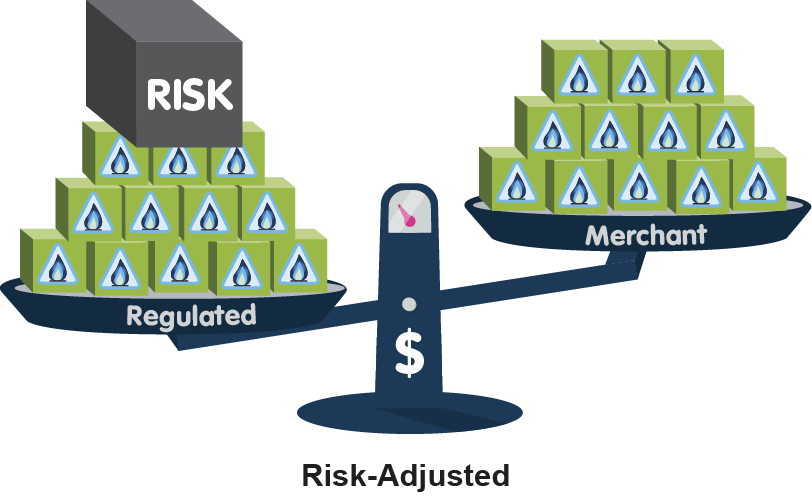 www.pjm.com
Exit
This is the claim. .  .
“[P]oorly structured electricity markets are putting at risk other well-operated, proven nuclear-energy facilities in New York, Ohio, Illinois and other states. Once closed, these plants won’t reopen. We must act now before it is too late.”

Christine Todd-Whitman, WSJ (2015)
First Energy is seeking a power purchase agreement to “prevent plants from retiring before it is economic to do so.” 

Deposition Testimony, Larry Makovich, Public Utilities Commission Ohio (2015)
www.pjm.com
Cleared Installed Capacity
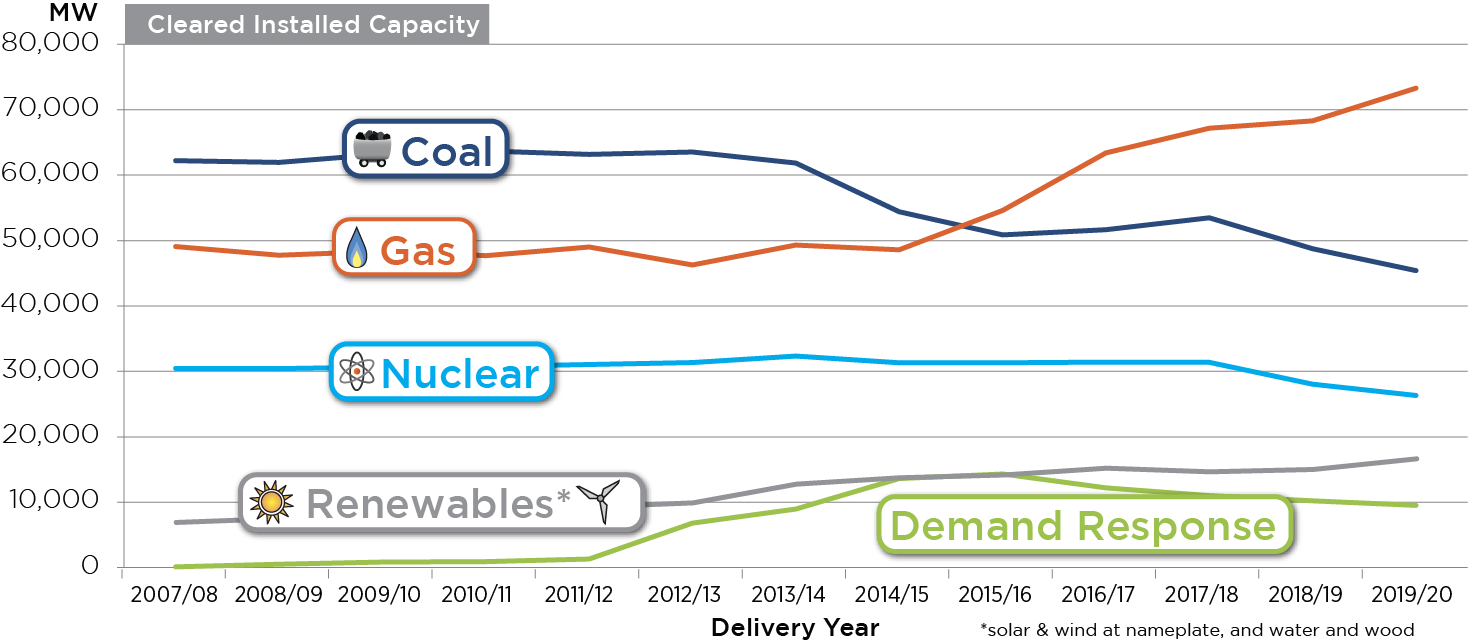 www.pjm.com
[Speaker Notes: Bastian/Helm RPM results
5/25/2016]
Cumulative Generator Capacity Additions Since 2007/ 08
80% Gas
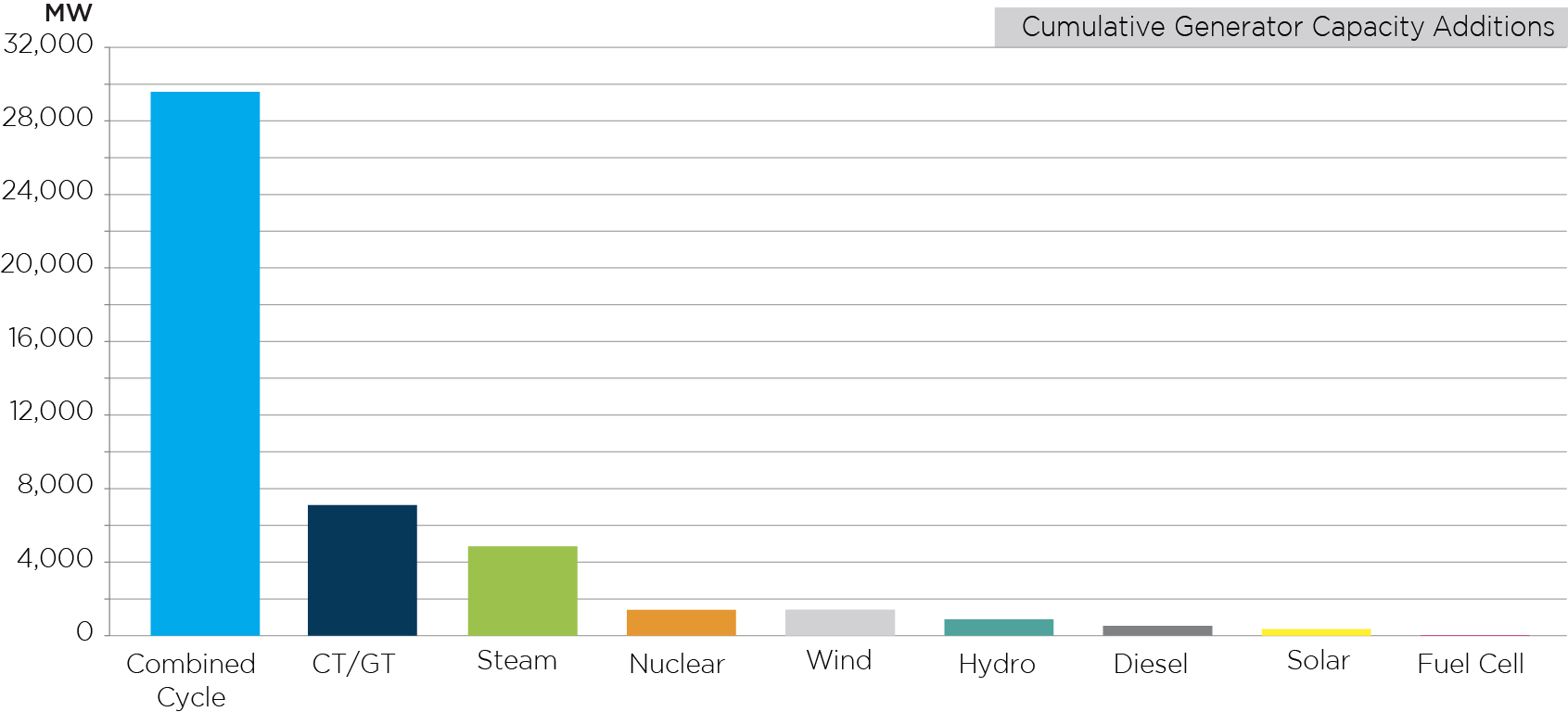 Total=36,000 MW
www.pjm.com
[Speaker Notes: Updated 2018 with 2019/2020 BRA results Jeff bastion]
Concern With Markets Managing Retirements
Price – short sighted; gas prices will rise
Price/Reliability -  delivery concerns 
Reliability -  Operational attributes (baseload v. flexibility)
Reliability - Long term adequacy; black swan events; “perish the fleet”
Environmental Policy – zero emission
Social/Political Policies
Jobs, economic vitality, etc.
“Efficient” vs. “best” portfolio
Conclusion:  (i) markets can implement well-designed enviro policies, and/or (ii) markets can be changed to permit subsidized projects while protecting market price integrity.
www.pjm.com
[Speaker Notes: Illustrated graphically with out-of-market PPA example]